Note to Presenters

There are extra slides near the end of this presentation for you to include if (1) you’d like to identify any adults in the room who might be interested in managing a team, or (2) you’d like to substitute a different Instant Challenge for the one in the presentation.

The Program Costs and Time Commitment slide has been edited to reflect our affiliate’s registration fees, and current information about this season’s tournaments in New Hampshire (which is not a lot, we know). Once we can confirm the dates and locations for our NH tournaments, we’ll post that information on our website (nh-di.org).
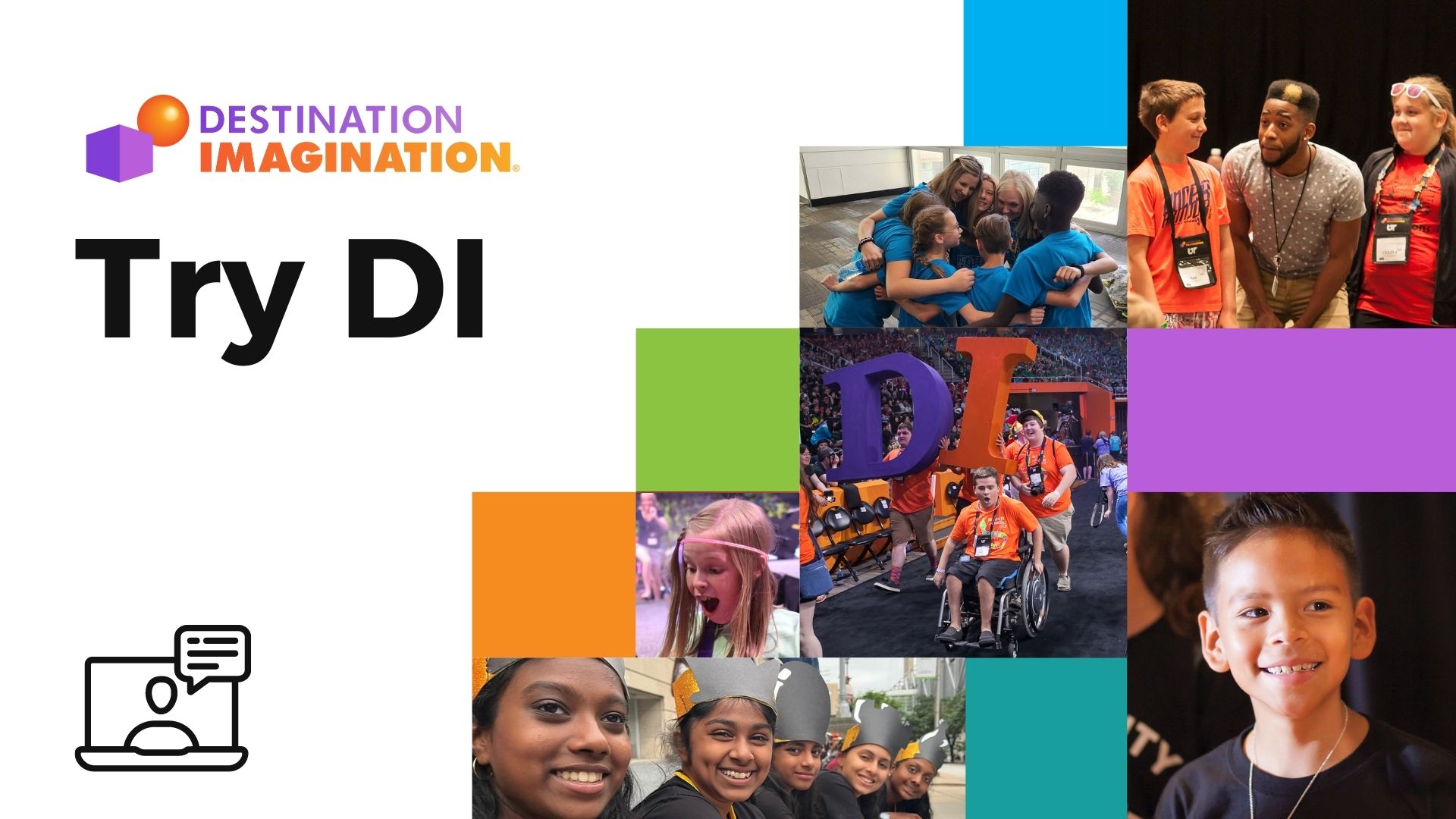 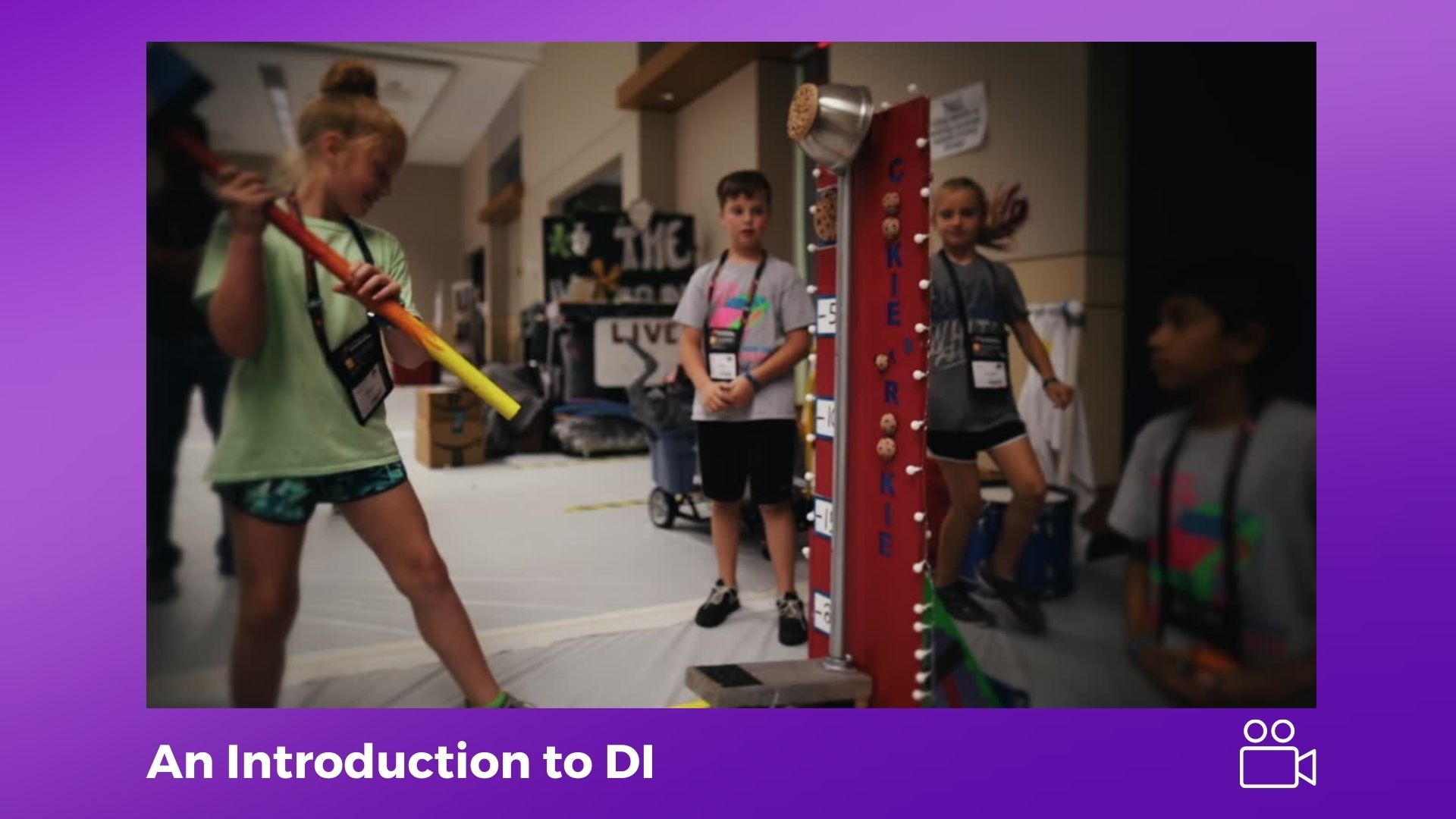 [Speaker Notes: If you're here today, that probably means you know at least one child who would benefit from Destination Imagination. A child who has ideas, who has skills, but who doesn't necessarily understand how to put them into action yet. DI is the place for those children - they can build and implement those skills together.

I've got a little video for you, showing some teams and parents from our Global Finals tournament.

PLAY VIDEO.

Great stuff, right? Now, to put this video into context for you, all of the teams and parents shown were participants in our Global Finals tournament. The Global Finals are like the Olympics - so these are top rated teams from around the world, showing their work after months of preparation. New teams might look a little different, and that's okay - but isn't it amazing to see what these students are capable of creating?]
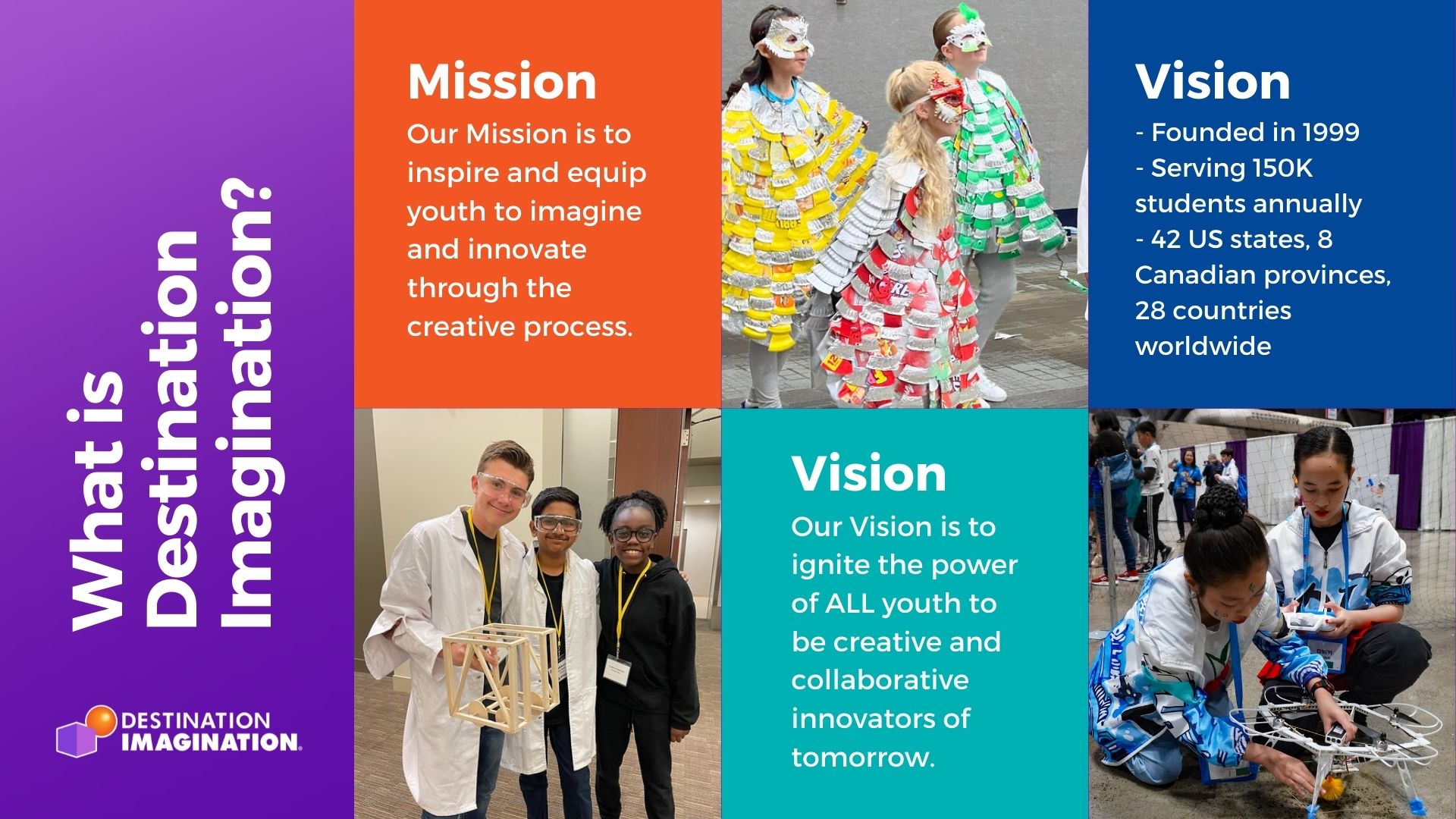 [Speaker Notes: On this slide, you see some images of students showcasing their technical and artistic skills - how did they get here?

Let's start with an overview of what we do. 

Destination Imagination offers international, project-based educational experiences that reinforce the 4 Cs: communication, collaboration, critical thinking, and creativity.

Our Mission is to inspire and equip youth to imagine and innovate through the creative process.

Our Vision is to ignite the power of ALL youth to be creative an collaborative innovators of tomorrow.

I hope all that sounds exciting, and there's a rich history to back it up. Our organization was founded in 1999. Currently, each year we serve 150 thousand young people worldwide - representing 42 US states, 8 Canadian provinces, and 28 countries around the world. Destination Imagination Challenges are presented in nine languages - soon to be ten!]
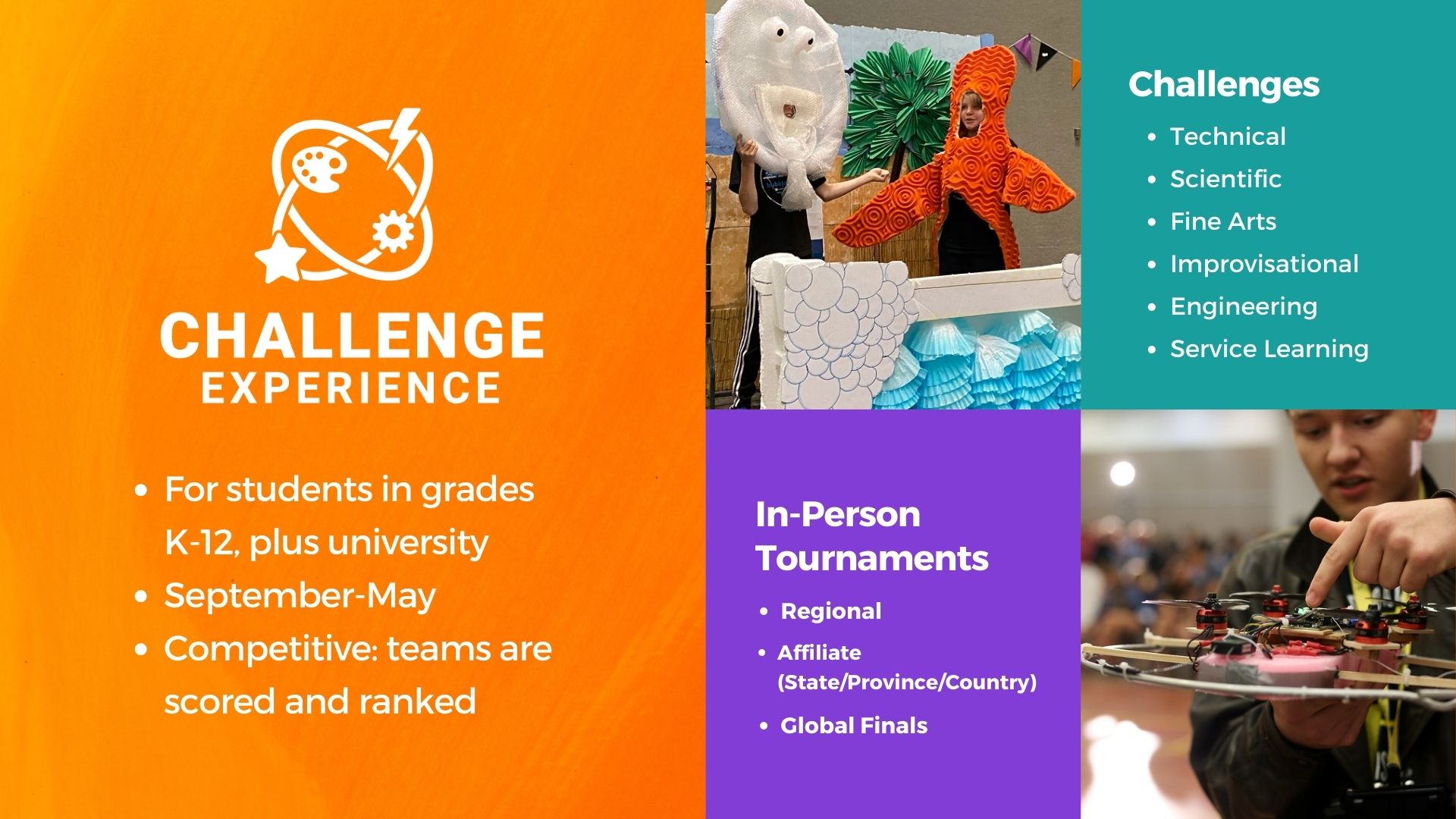 [Speaker Notes: DI's Challenge Experience is for students in grades K-12 plus university students. The season runs from September until May.

The Challenge Experience is a competition, and students participate in in-person tournaments - starting at the local level, but potentially leading up to our Global Finals.

Teams get to select from our suite of 6 STEAM-based Team Challenges. Their Team Challenge is like a prompt, or guidelines for what they will create. We'll talk more about how those Challenges work in just a minute.]
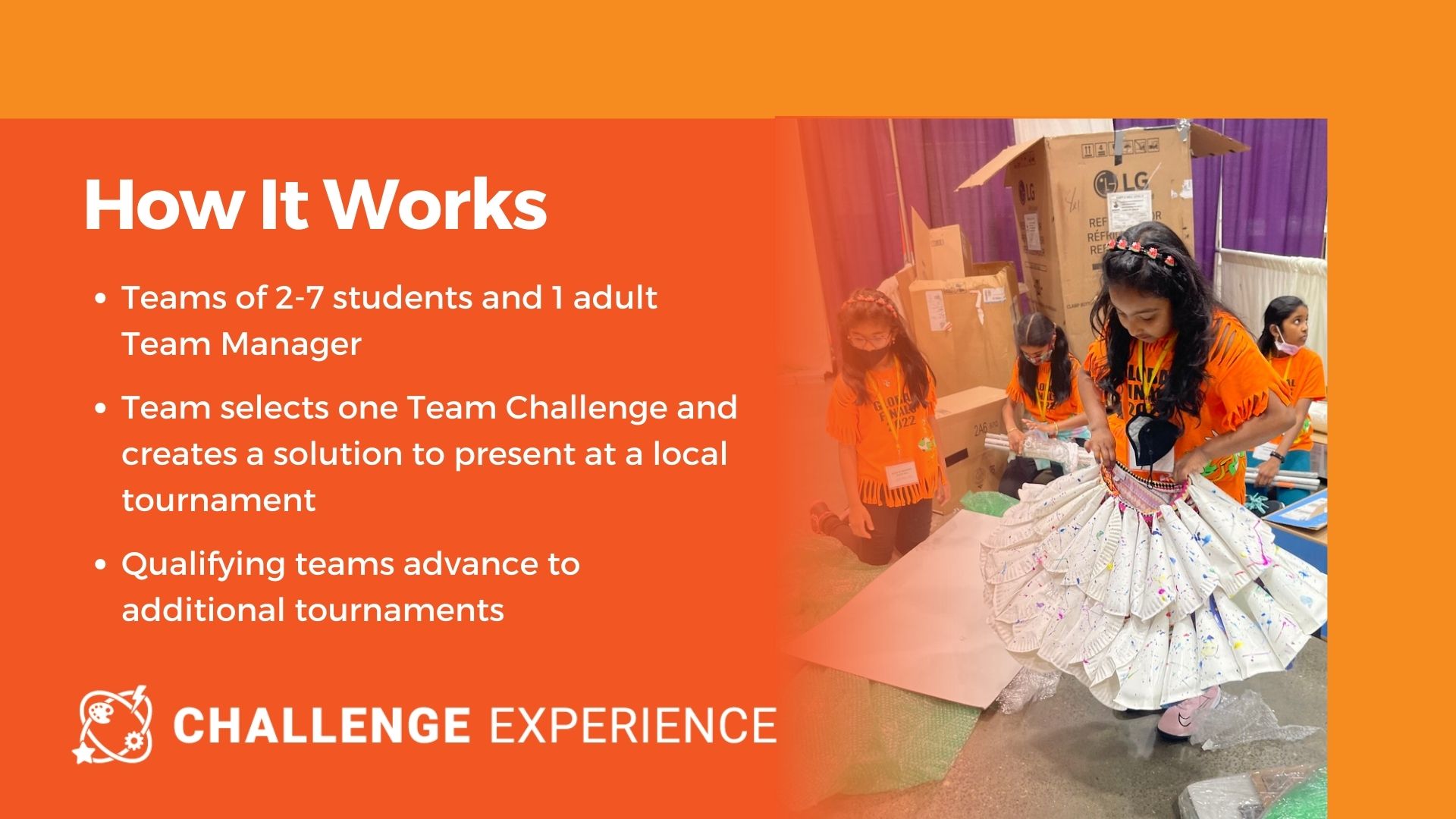 [Speaker Notes: In the Challenge Experience, students work together in teams. The minimum number of students for a team is 2 - because it takes at least 2 people for teamwork - and a maximum of 7. Each team works with at least one adult — the Team Manager, a volunteer who's like the coach, or the mentor.

The team will select their Team Challenge, then spend a few months creating its solution. The team will then present their solution at a local tournament, where they will receive a score, rank, and feedback from a team of trained officials.

Qualifying teams get to advance to additional tournaments.]
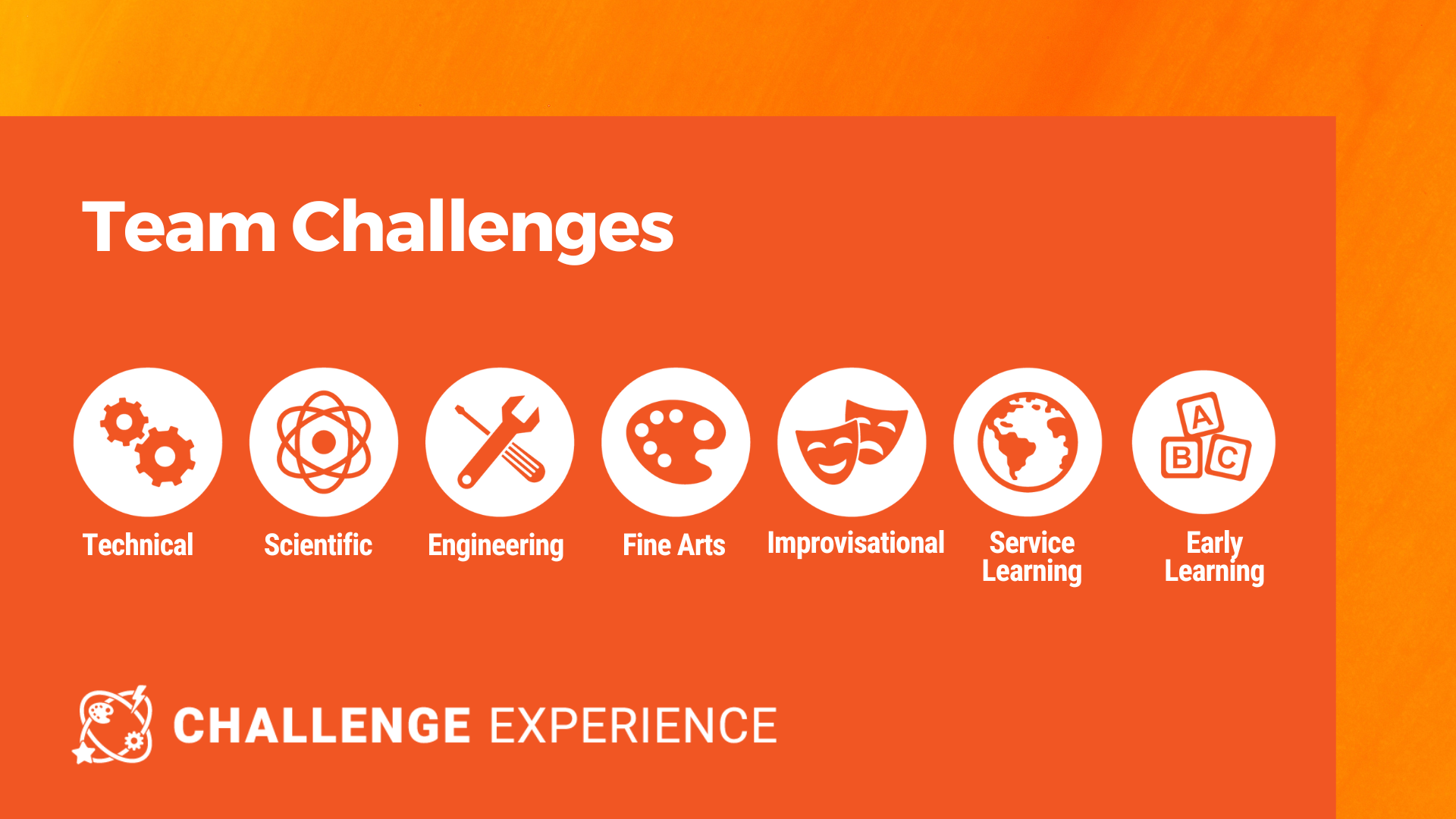 [Speaker Notes: Teams get to choose their Team Challenge, which falls into one of these areas of focus: Technical, Scientific, Engineering, Fine Arts, Improv, or Service Learning.  

While the Team Challenge they choose allows them to focus on one of these content areas, all of the categories are integrated into all of the Challenges. Fine Arts teams also have to create a technical element.  Engineering teams still have to try public speaking and storytelling.  It’s a well-rounded experience in STEAM content.

The details of the Challenges change from year to year. You can take a closer look at this season’s Team Challenges on our website. We usually release each new set of Challenges on September 1.

We have some previews of this year's Challenges available on our website.]
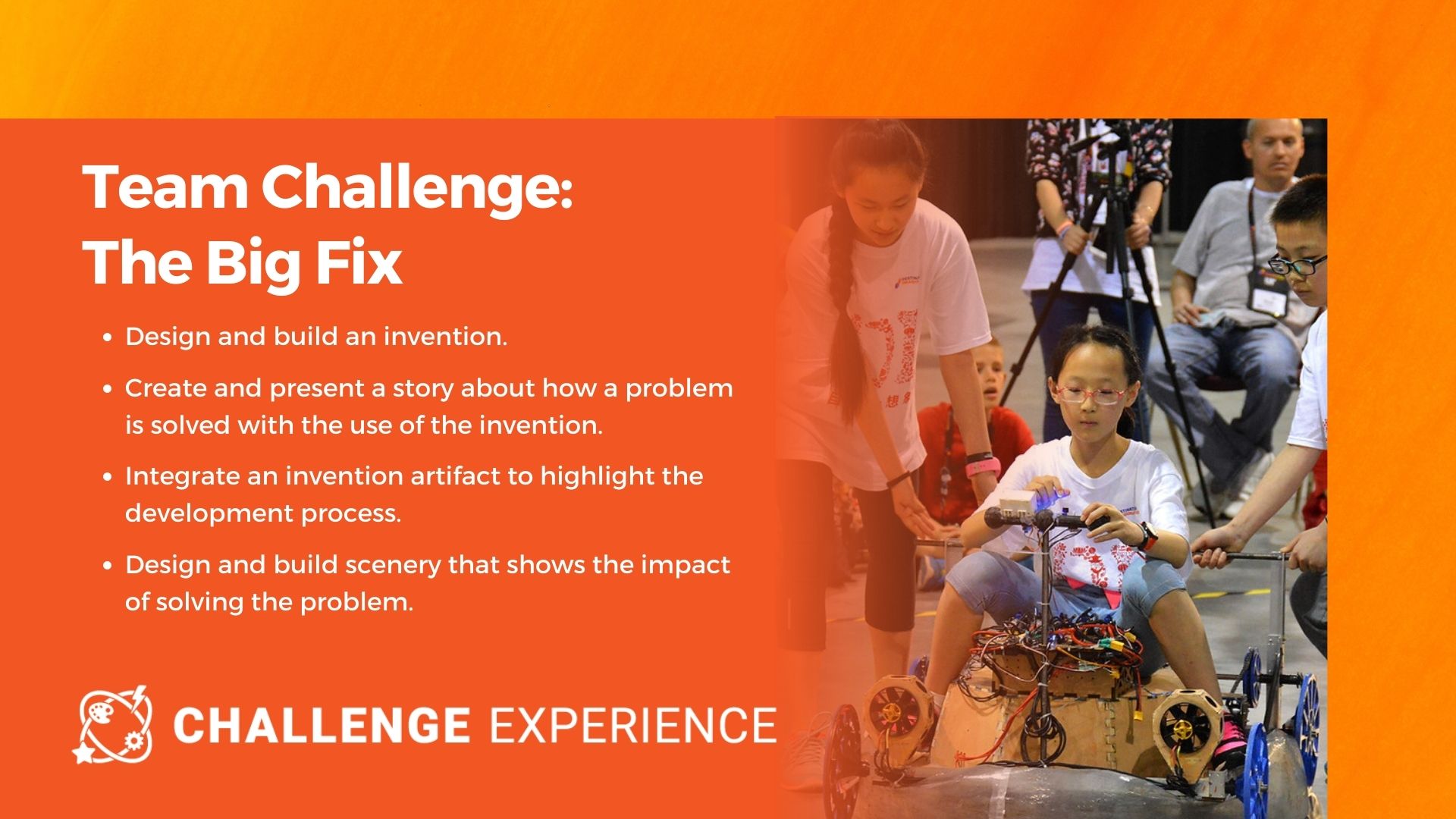 [Speaker Notes: As an example, here are the main points of the 2019 Technical Challenge: The Big Fix. Teams were asked to design and build an invention. Then they presented a story about how that invention solved a problem. There were other scored elements involving their invention process and creating scenery.

This is just one example of what a Challenge can look like. All Challenges provide structure to guide the teams toward solutions, but are open-ended enough to reflect each team’s unique strengths.]
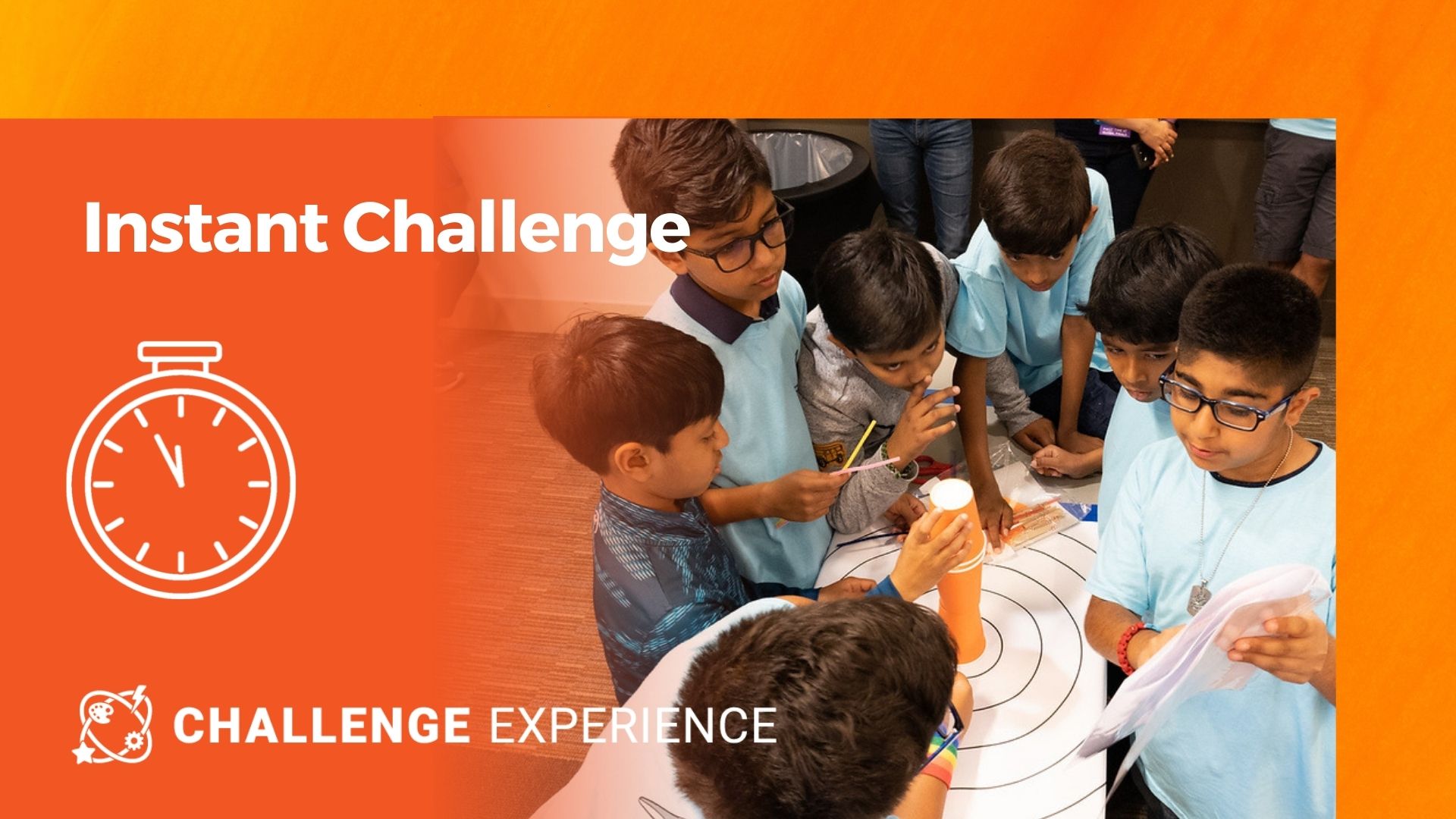 [Speaker Notes: Another important part of the DI experience is Instant Challenge.  Imagine what might happen if a team is asked to create a scene in just 5 minutes.  Or if they are tasked with creating a tower out of index cards and mailing labels.  These are examples of what an Instant Challenge might entail - but the possibilities are endless.

An Instant Challenge is a smaller, separate challenge the Team is asked to complete on the day of the tournament.  The Team will not know any details of this Instant Challenge until they are in the room.  Instant Challenges usually last for 8-10 minutes and might be performance-based, task-based, or a combination of both.  Instant Challenge is worth at least one-quarter of a team’s final score at a tournament - and it's often the team's favorite part! It’s a fast-paced way of gauging the team’s collaborative and creative skills.

Each team is given a set of practice Instant Challenges to help them prepare for a tournament.

Today, we are going to try [one/some] of these Instant Challenges to help you get a sense of what this exciting part of DI can be like.]
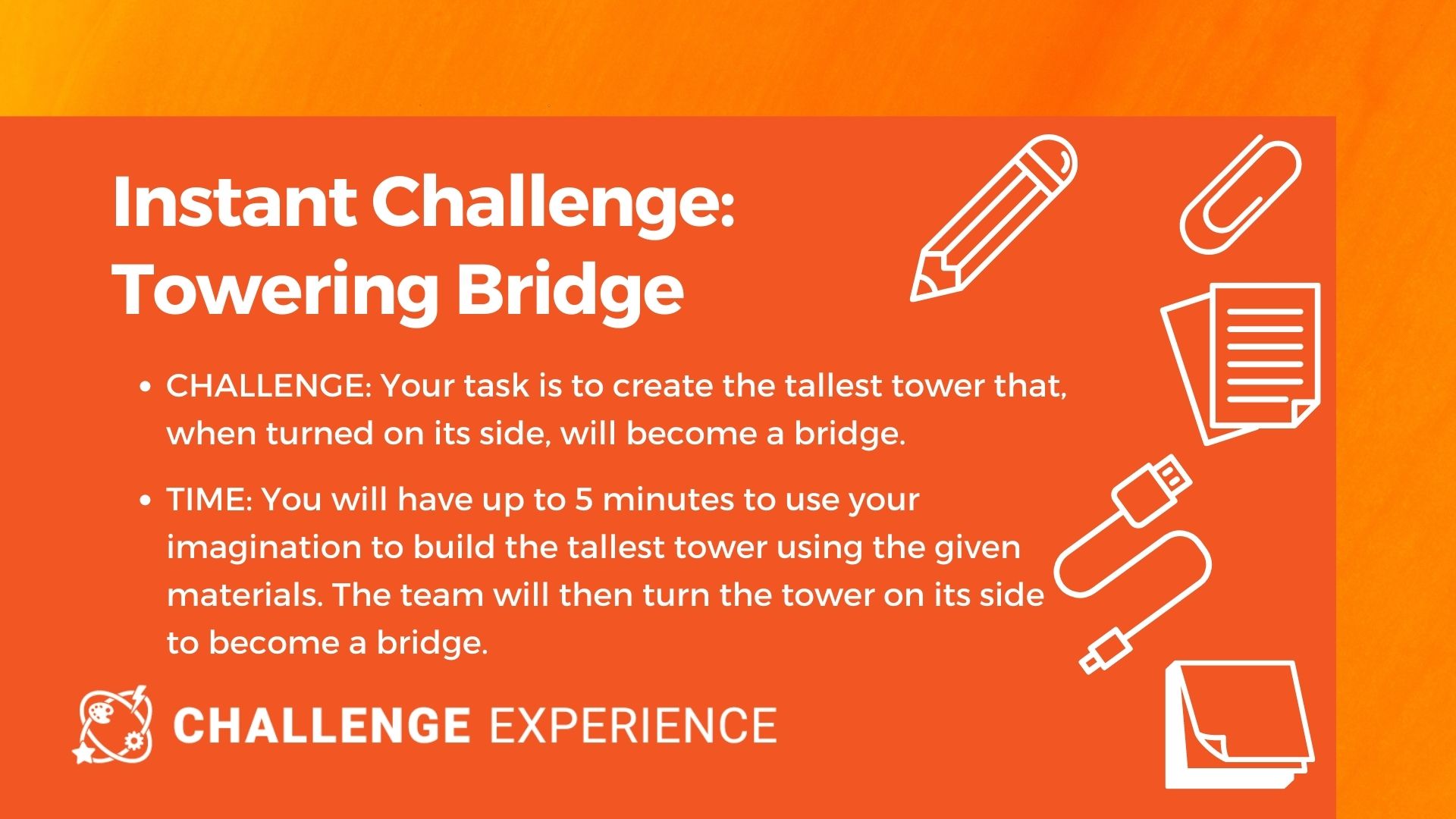 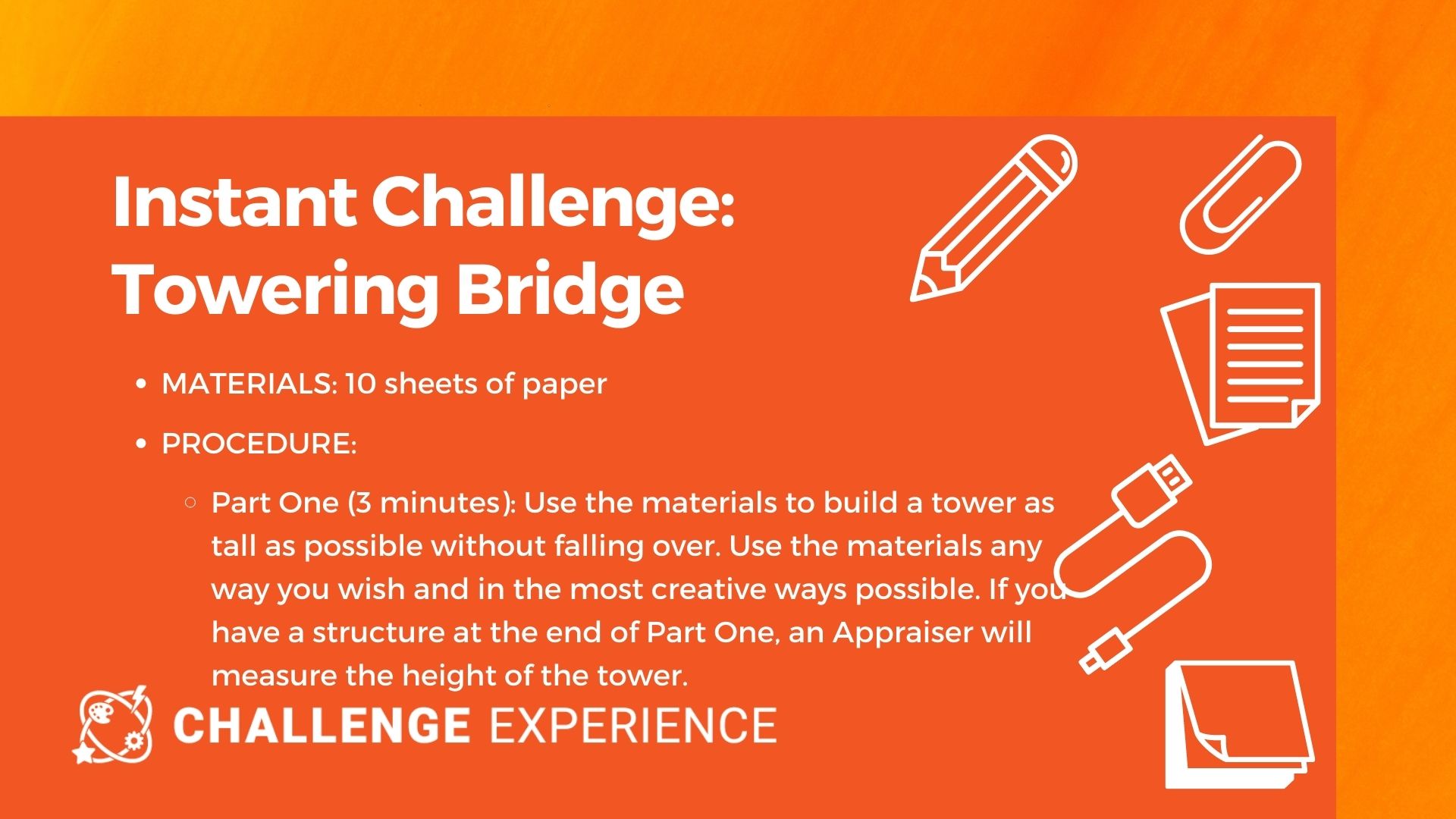 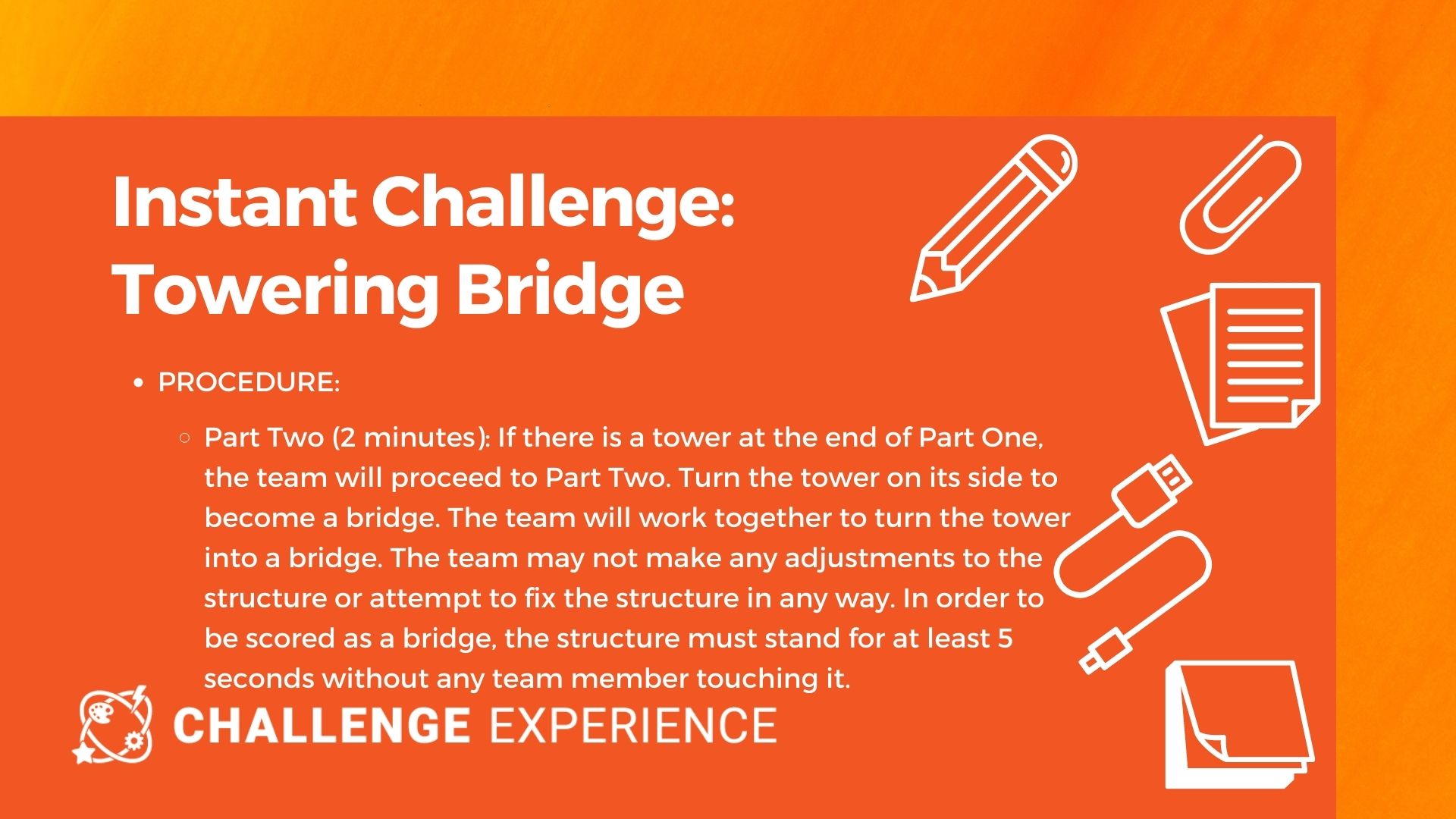 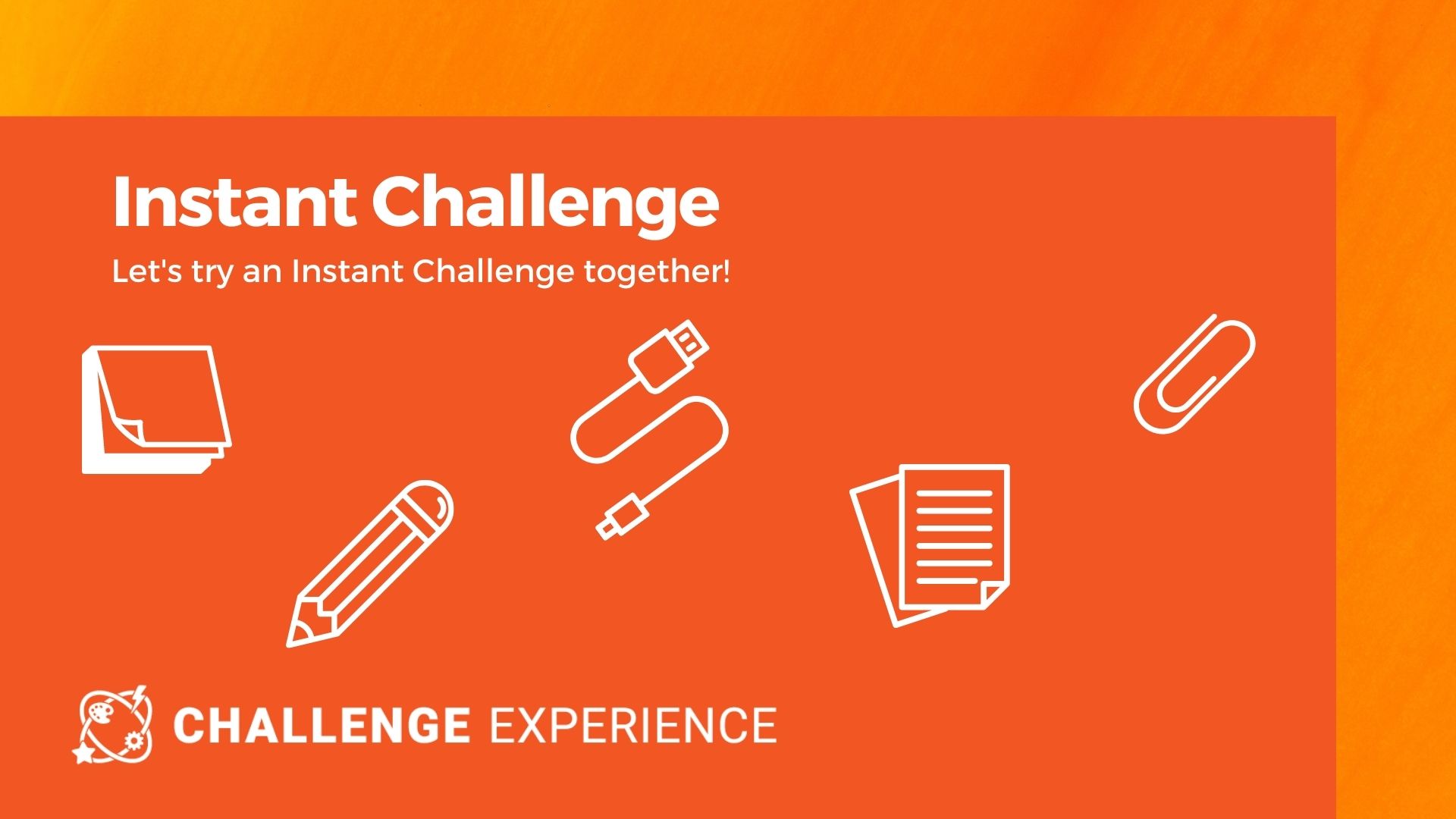 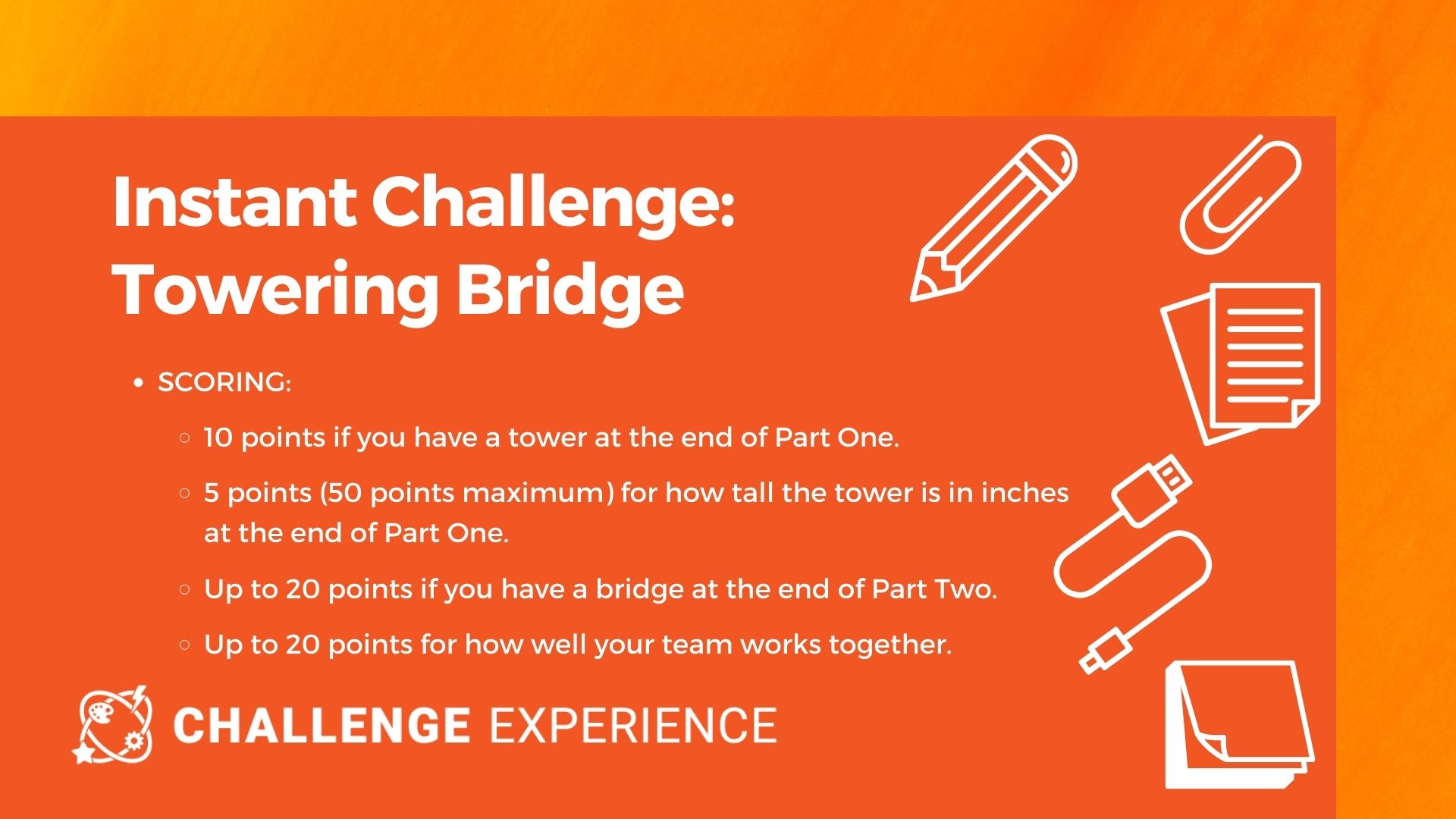 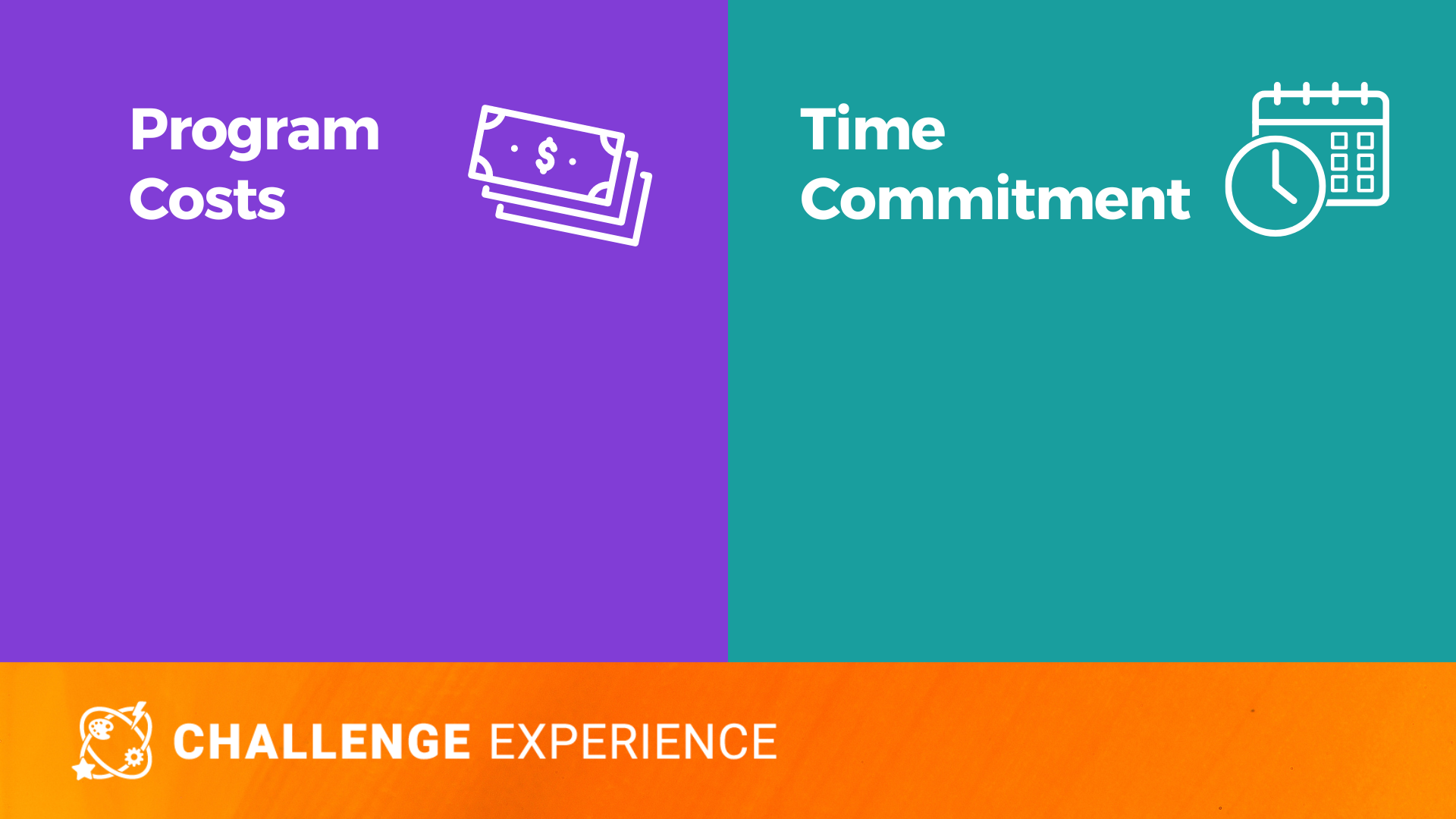 Team Number: $165
New Hampshire Affiliate Fee: $150
Team Manager Background Check: $25
Supplies and T-Shirts: $50 to $200
Team Manager Training: Included
Tournament Registration: Included
Challenges Released: August 15
Tournament Registration Deadline: December
Tournament Date: February / March

Practice schedule established by the team (approx. 2-3 hours per week)
[Speaker Notes: Let's talk about the costs associated with the Challenge Experience. 

First, that’ll be $165 US for their Team Number, which allows them to register for a tournament and gives them access to Challenge materials, practice Instant Challenges, and training materials for their Team Manager. If your school or organization is purchasing 10 or more Team Numbers we also offer volume discounts which can really help.

Second, there will be a fee to pay for the Team Manager’s background check. If you purchase it through us, that will cost $25 US.  Lastly, our local fees are:

It’s important to note that those fees are for the whole team - between 2-7 students - for the whole year. 

Another cost that will come up is for materials and supplies. You saw in your practice Instant Challenge today that there are some supplies involved. Today you used what you had accessible, but most often Instant Challenges call for use of recyclables or office supplies like index cards, mailing labels, or paper. We try to design those Instant Challenges to include low-cost items.

Teams will also incur expenses to cover whatever materials they use when solving their Team Challenge.  Each Challenge has a set budget, and the team must present an Expense Report at their tournament to document what they spend.  Those budgets vary a little by Challenge, but the highest one is $200.

Lastly, the team may have a fee to register for tournament, and the team covers any travel expenses associated with attending. 

The Challenge Experience season runs September thru May.]
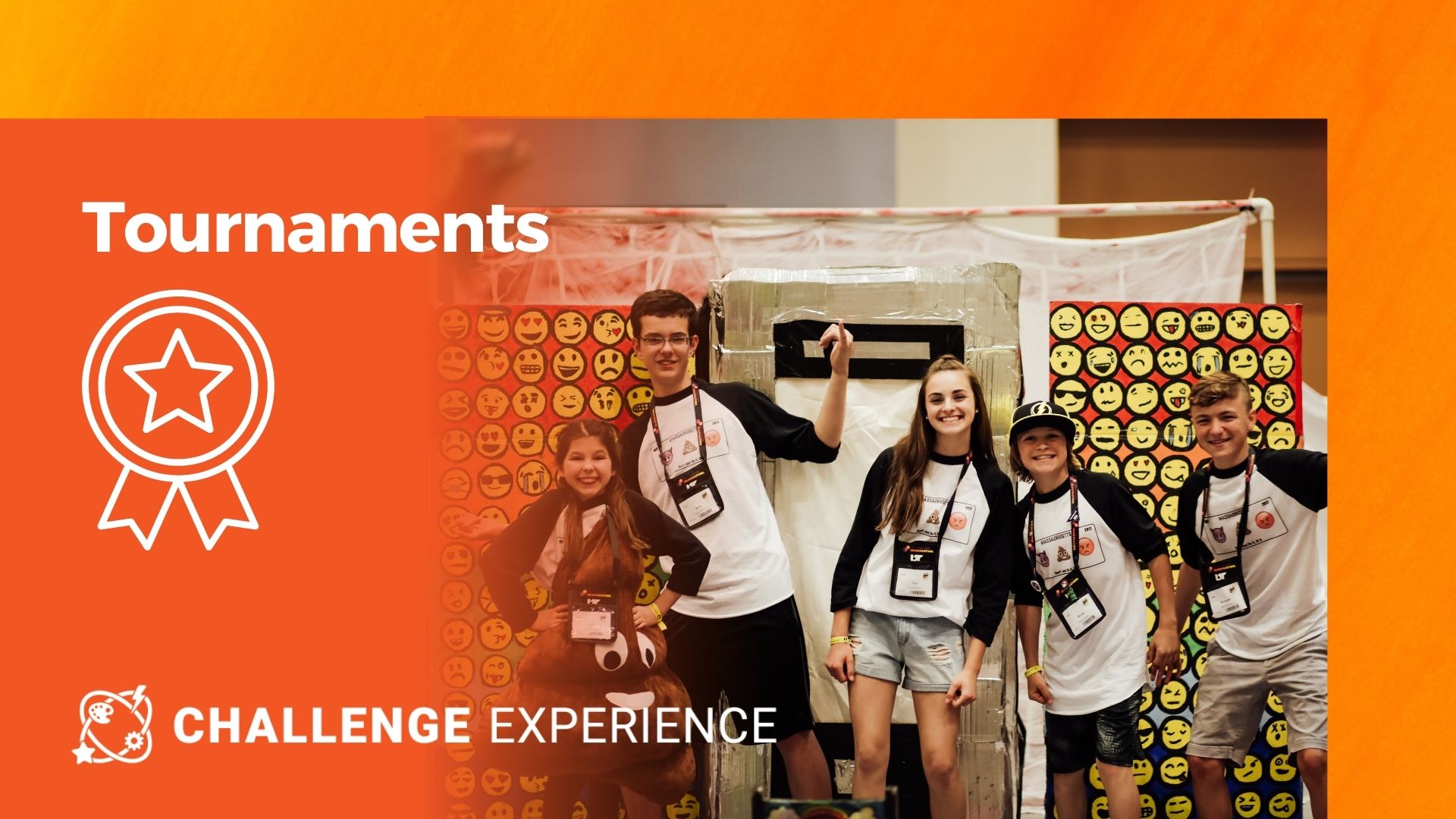 [Speaker Notes: All of this work culminates with the teams participating in at least one tournament. At their tournament, they get to present their Team Challenge solution in front of an audience. Then, they do an Instant Challenge privately - just in the presence of their Team Manager and the scoring team.

For both Team Challenge and Instant Challenge, the team receives scoring and feedback from a group of scoring officials who we call Appraisers.

Qualifying teams are eligible to advance to additional tournaments - from their local tournament to the state/provincial/or national level, and potentially leading up to our Global Finals, which features the top DI teams from all around the world.

DI tournaments are a wonderful celebration of creativity. Usually one of the highlights of those events come from teams getting to watch other teams present and make friends from other schools or locations. No matter the final scores, that kind of engagement with their fellow students is always a win.]
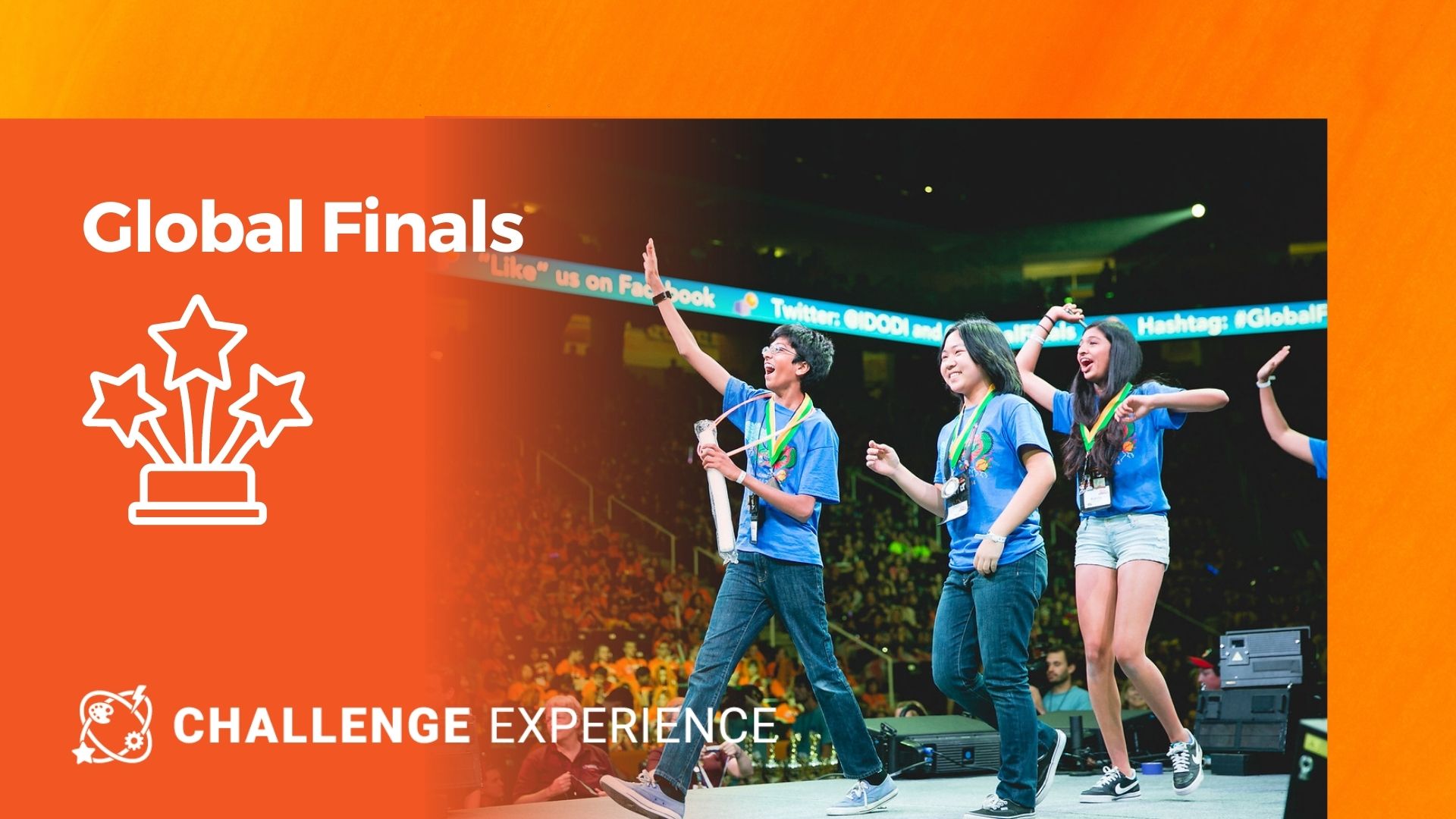 [Speaker Notes: Global Finals is essentially the Olympics of DI, where top teams from around the world compete and share. They also get the opportunity to participate in workshops and events while on site and meet teams from other countries. It is a one-of-a-kind experience that many teams aspire to attend.

Global Finals 2023 will take place in Kansas City, Missouri this May.

This is usually the part of the presentation where someone asks me about what it costs to attend and in-person Global Finals, so let’s address that now. 
The fees for one team are $5500 USD, or about $785 per team member. Additionally, teams cover their expenses for travel, housing, and food during the event.

If you just heard that number and thought WHOA - I totally get it. And it’s a priority at DI to make sure that teams don’t miss out on the experience just because of that number. Our financial assistance has been limited recently in the wake of Covid budget restrictions, but we have can provide other fundraising resources to help make that number more manageable for our teams. Some school districts offer funding for Global Finals teams as well. 

I tell you all of that right now so that if attending Global Finals is a big priority for you as you start this journey, you can keep those costs in mind as part of your planning. However, I’ll remind you that many many teams have a successful DI season without attending Global Finals. The real prize comes from skills gained and relationships formed - and all participants get access to those.]
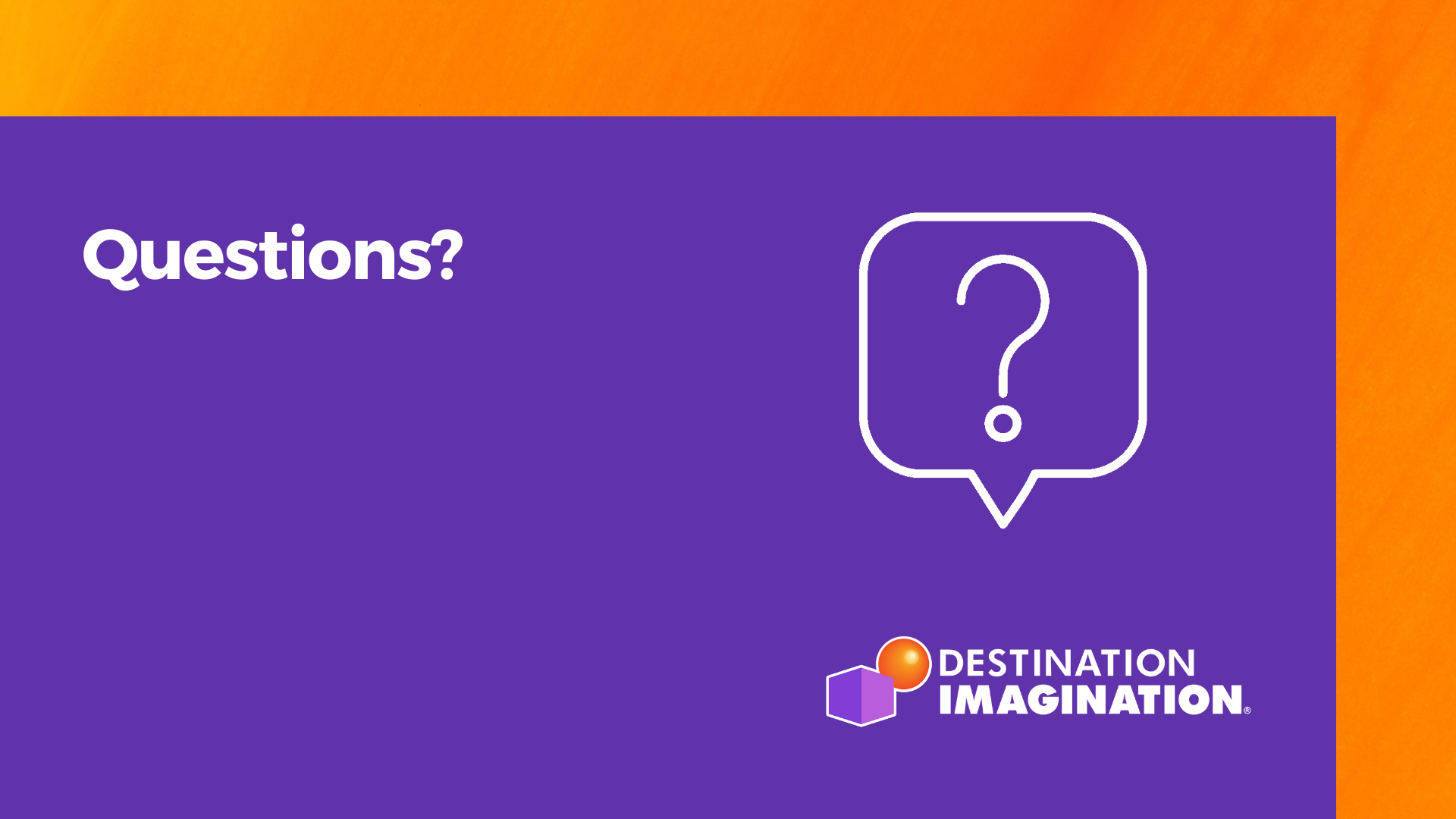 New Hampshire Destination Imagination:
nh-di.org
questions@nh-di.org ▪︎ 603-868-2140
  
NH-DI Affiliate Directors:
Sandra Hardy (sandra.hardy@nhicc.org)
Craig Richardson (craig.richardson@nhicc.org)

Destination Imagination HQ:
destinationimagination.org
AskDI@dihq.org ▪︎ 888-321-1503
[Speaker Notes: ANSWER QUESTIONS AS TIME ALLOWS

Thank you so much for joining us in today’s session.  I'm so glad you’re interested in Destination Imagination, and we’re standing by to help you with next steps for getting involved.  

If you’re ready to start the creative journey for the special young people in your life, you can purchase your Team Number today on our website.  You are welcome to contact us if you have further questions about the process.  Thank you for joining us today- I hope I see you and your team at a tournament!]
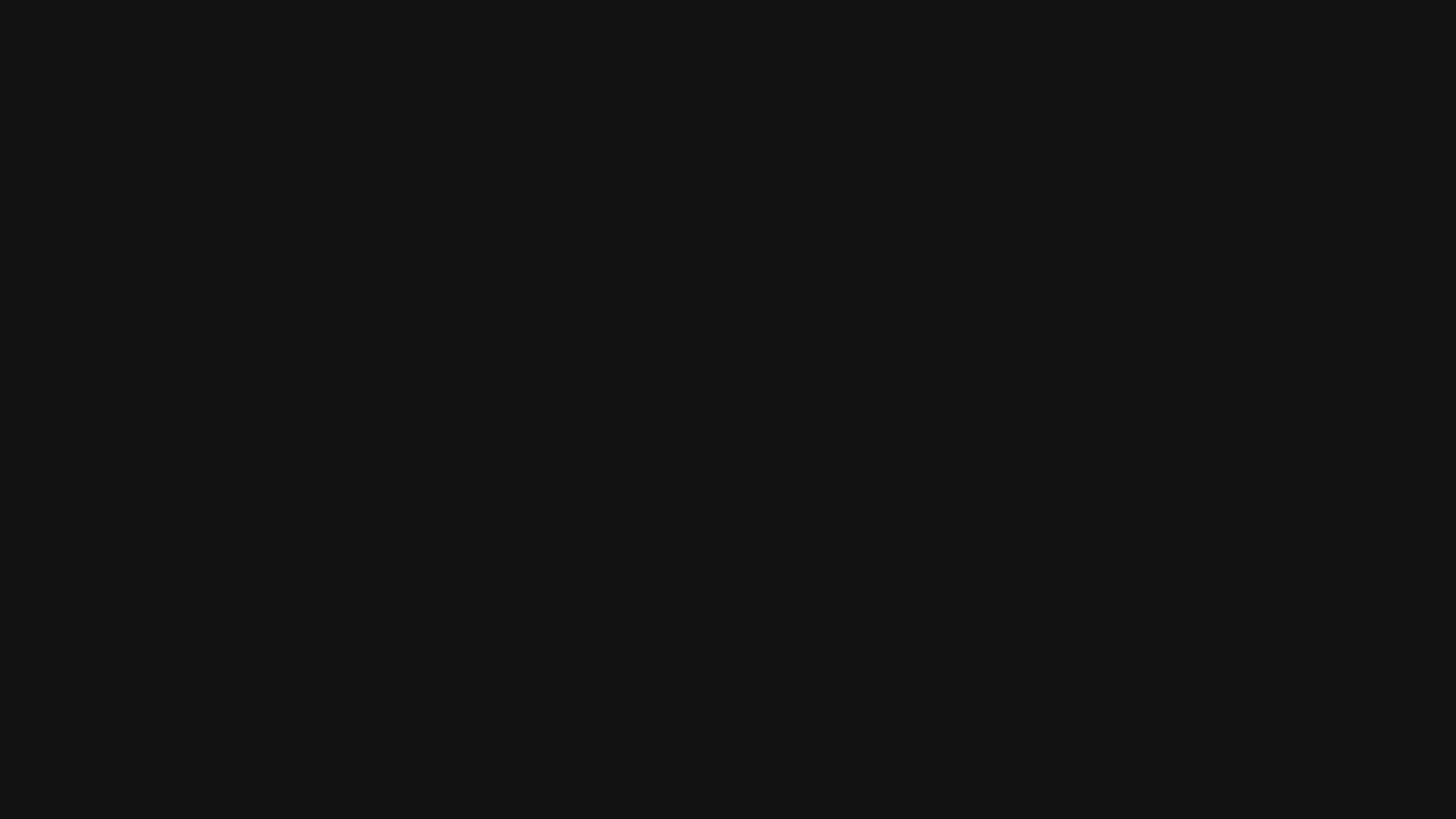 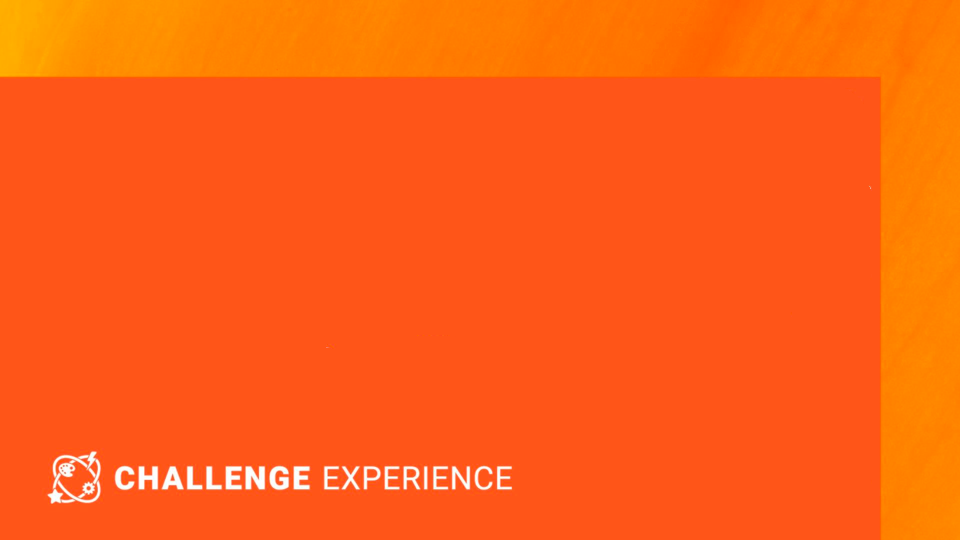 Managing a Team
You don’t have to be creative or talented to manage a team
Patience is the most important requirement
We can provide both training and experienced mentors
We need Team Managers!
If we can’t find enough Team Managers, students might be turned away
This is a job that you can share with another adult
[Speaker Notes: Each team of up to 7 students must have at least one adult Team Manager. It’s important to find enough Team Managers for all of the interested students. You can share the job with another adult, and because Team Managers only act as facilitators, you don’t have to be especially creative or talented. You just need to be patient enough to let the kids solve the Challenge themselves. Both training and mentors are available. Who might be interested in managing a team? (Ask for show of hands) If you’re not sure about this, that’s understandable. Who would be willing to attend our Team Manager training to learn more about it before deciding?]
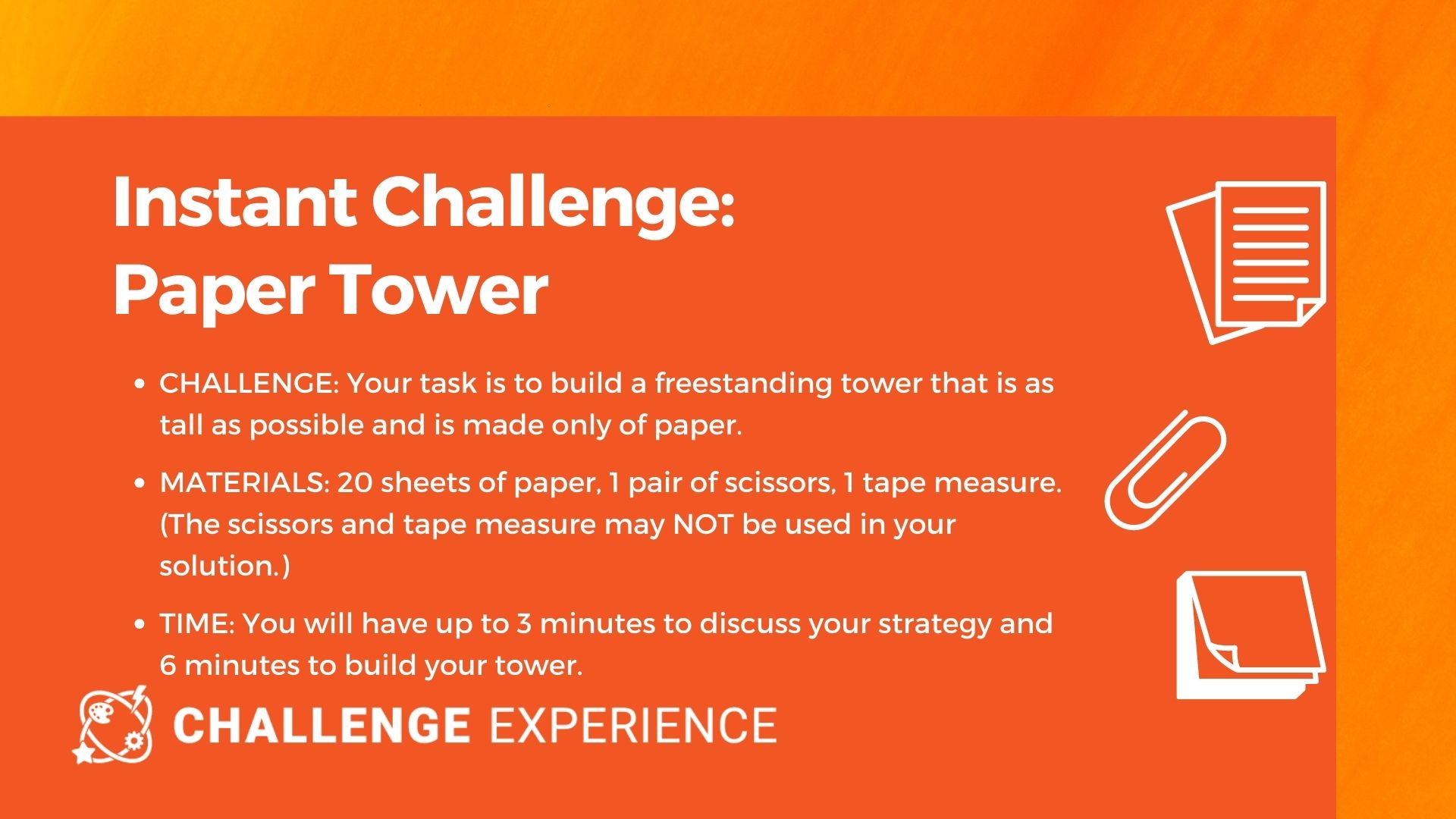 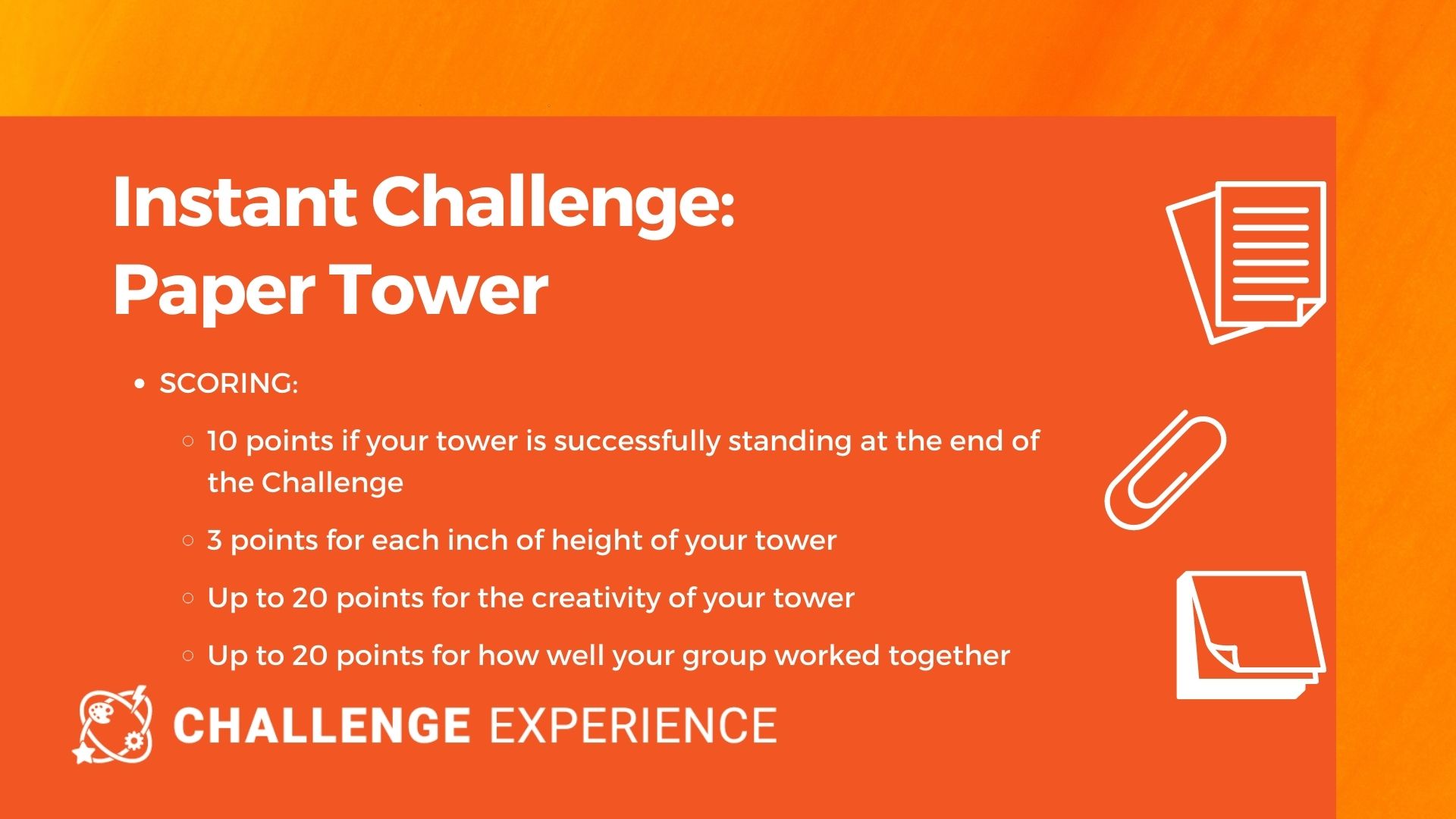 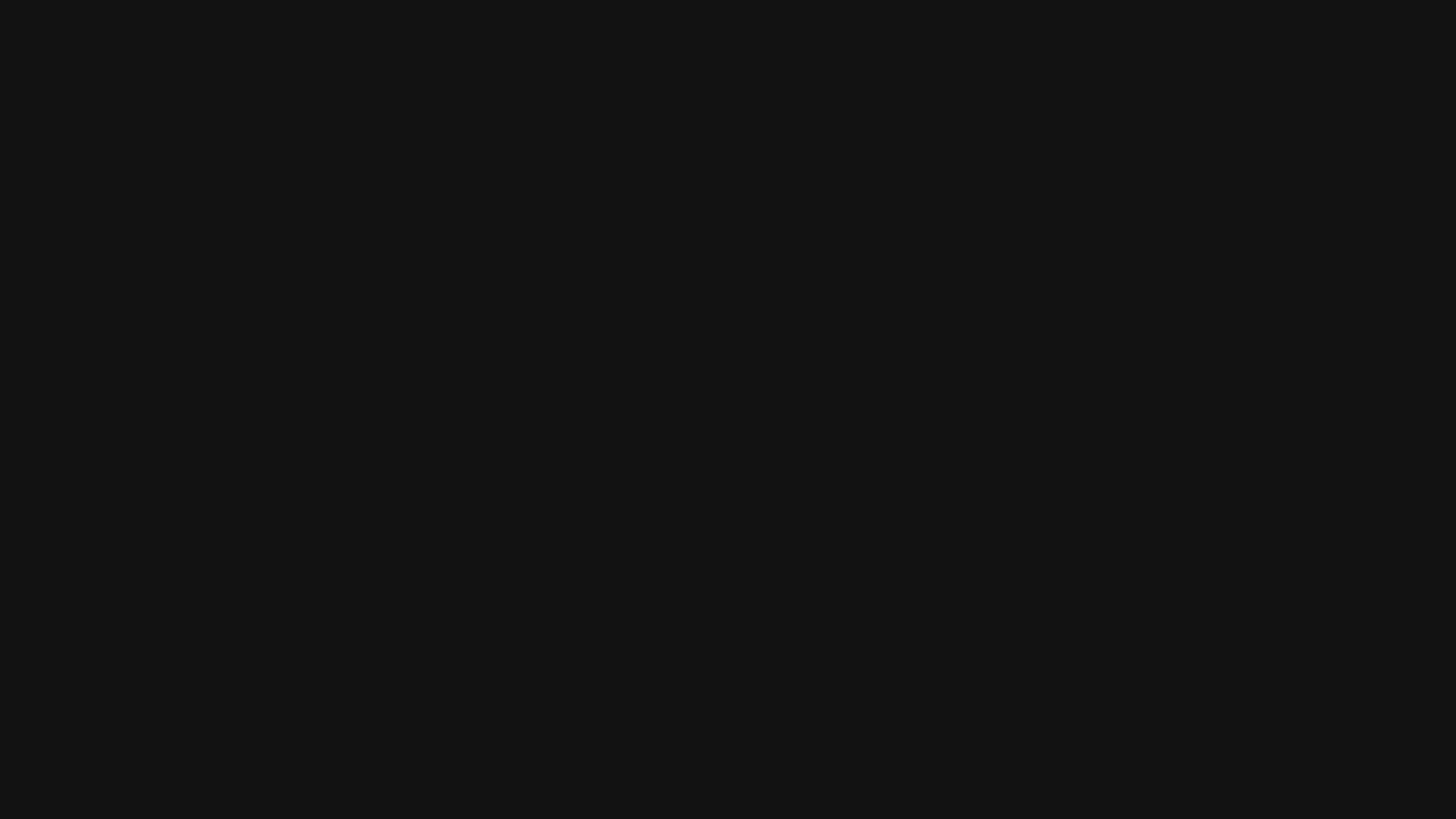